48th Annual SoMLA Conference
April 1 – 3, 2020
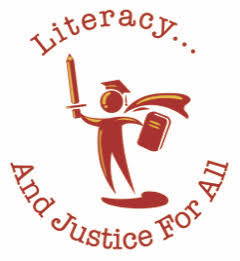 A tribute to Judi Hunter
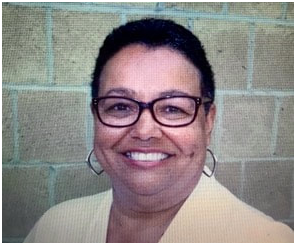 Judi’s Picks…..
Don Tate
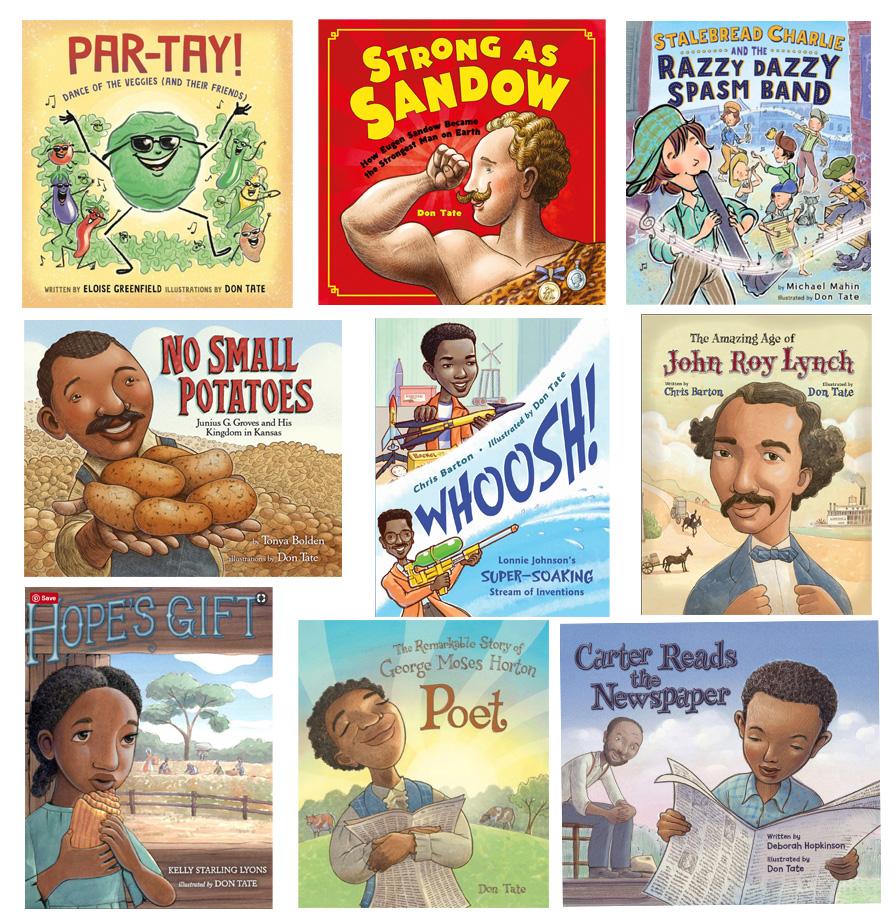 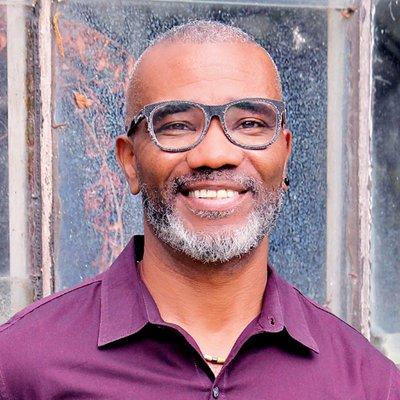 Author & Illustrator
[Speaker Notes: Primary/intermediate]
Torrey Maldonado
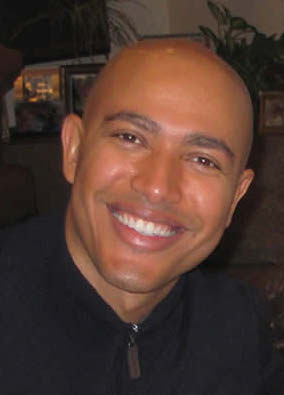 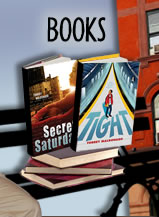 [Speaker Notes: Middle/HighTorrey Maldonado, the author of the critically acclaimed Secret Saturdays, is a teacher in Brooklyn, New York, where he was born, raised, and lives. His books reflect his students' and his experiences.]
Alice Faye Duncan
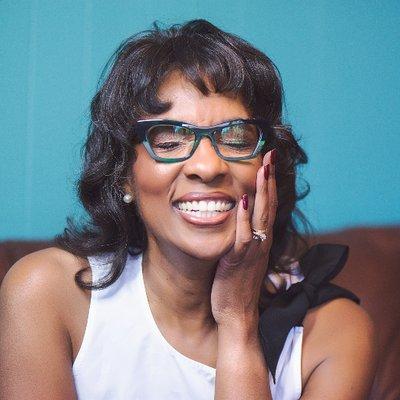 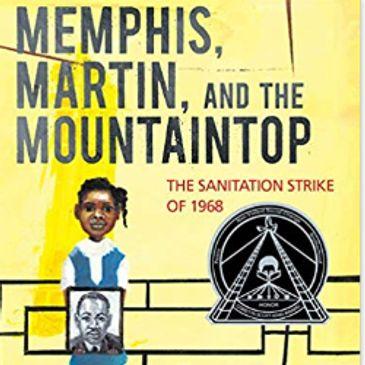 [Speaker Notes: Primary- MEMPHIS, MARTIN AND THE MOUNTAINTOP
A 2019 Coretta Scott King Honor Medal 
Also voted a "Best Picture Book in 2018' by Kirkus, SLJ and Booklist]
Chris Barton
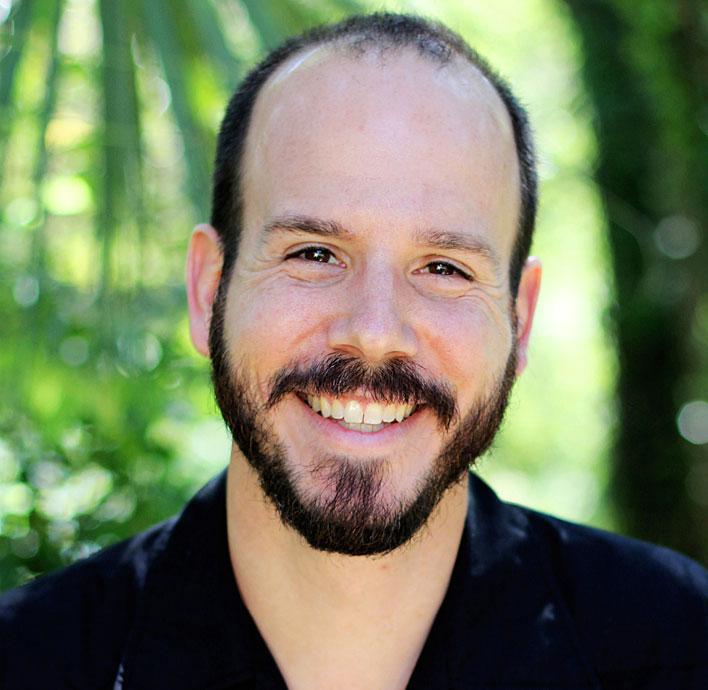 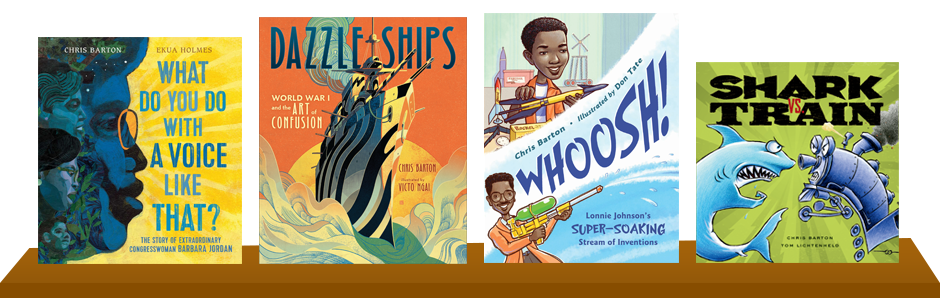 [Speaker Notes: -primary; Austin TX based author]
Jennifer Ziegler
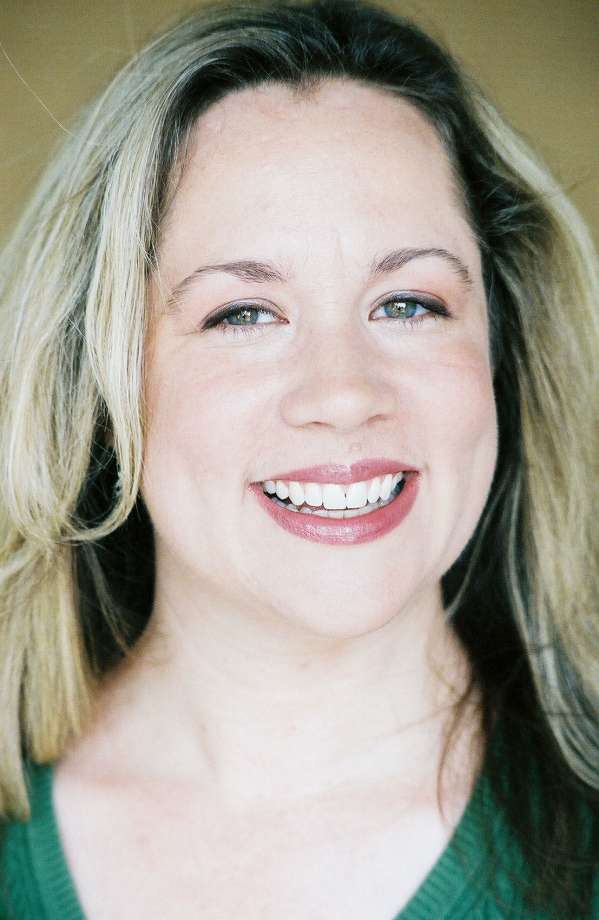 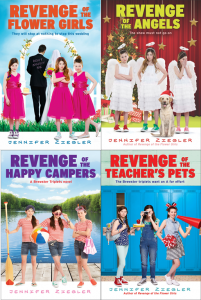 [Speaker Notes: Jennifer Ziegler-Grades 4-8]
Sydney Chaffee
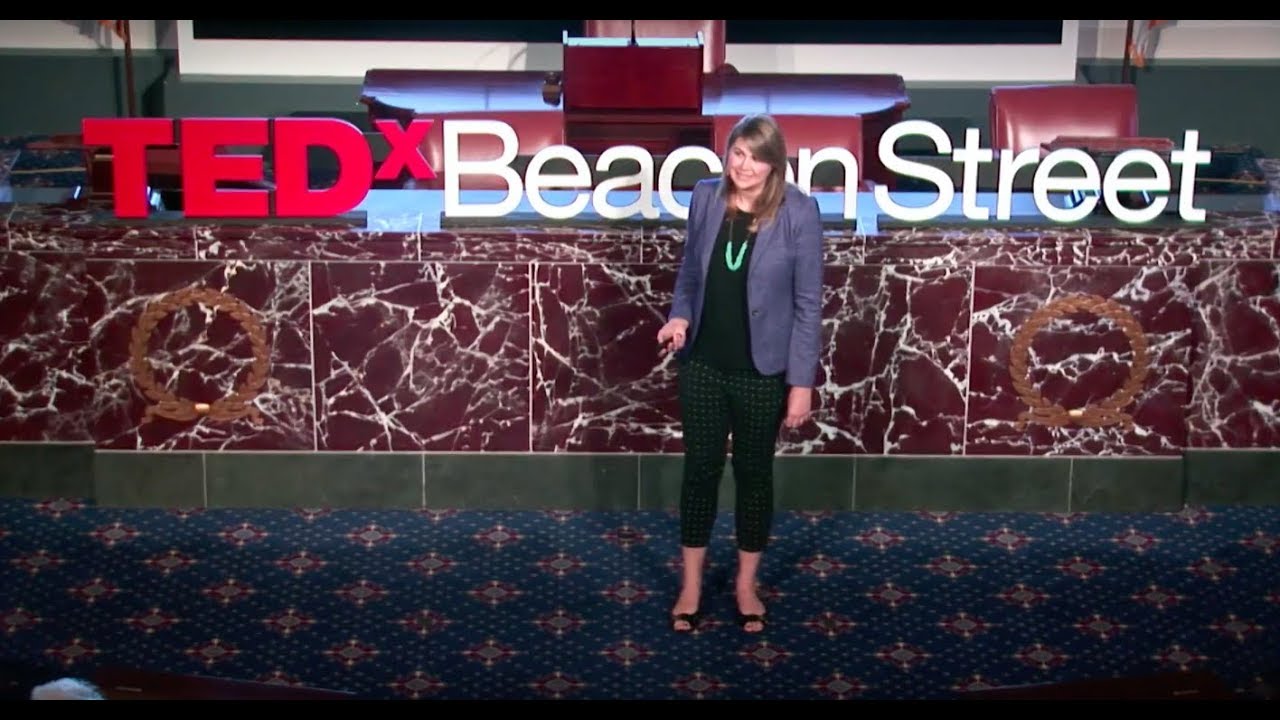 2017 National Teacher of the Year
www.sydneychaffee.com
Juli-Anne Benjamin
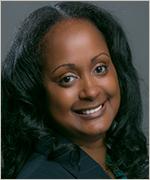 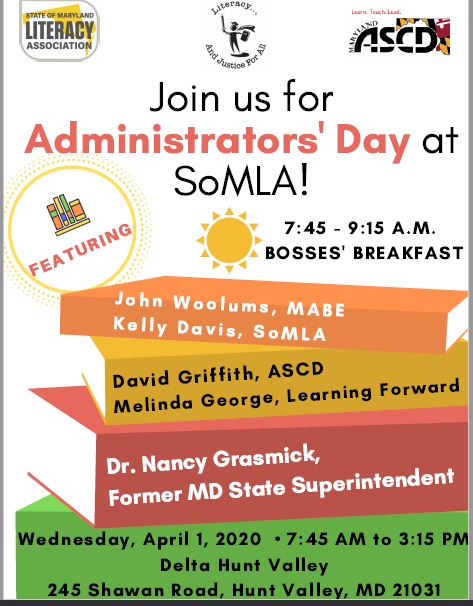 WednesdayAdministrators’ Day
April 1, 2020
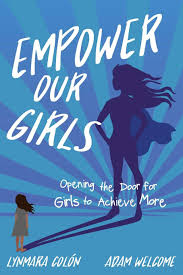 Lynmara Colon’
Redesigning Schools: Environments Inspired by Literacy
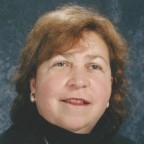 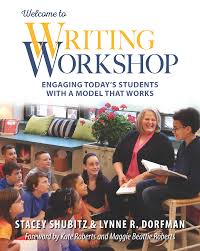 Lynne Dorfman
Writing Workshop
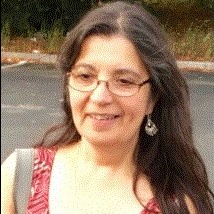 Maria Campanario
Learning Specialist for Special Populations
[Speaker Notes: aria Campanario
McGraw-Hill Education
Learning Specialist for Special Populations
McGraw’s Learning Specialist for Special Populations, Maria Campanario, has over 39 years of experience in public education in a variety of teaching and administrative roles. Her work has concentrated on building effective schools, particularly on matters pertaining to project based learning, literacy, academic language development, English Language Learners, special education and supporting district/school administrators in organizational planning. She provides leadership for administrator professional development on current key national educational issues such as ESSA, WIDA, state standards, and the Dear Colleague letter. Nationally she has also presented professional development sessions focused on acculturation, secondary literacy, culture, race, urban education and socio-emotional learning for diverse special populations.]
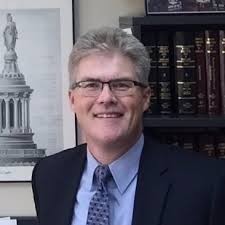 John Woolums
MABE Director of Government Relations
Dr. Donyall Dickey
National authority on curriculum, instruction, organizational development, and administration of schools. 
Unparalleled levels of student achievement and school improvement with ground-breaking research on resilience and African American males.
Dr. Dickey began his career as a third grade teacher in the Baltimore City Schools before becoming a high school English literature/SAT prep teacher, assistant principal to principal to CAO in  several cities.  Published 33 books instructional text based.  
Sponsored Scholastic Professional
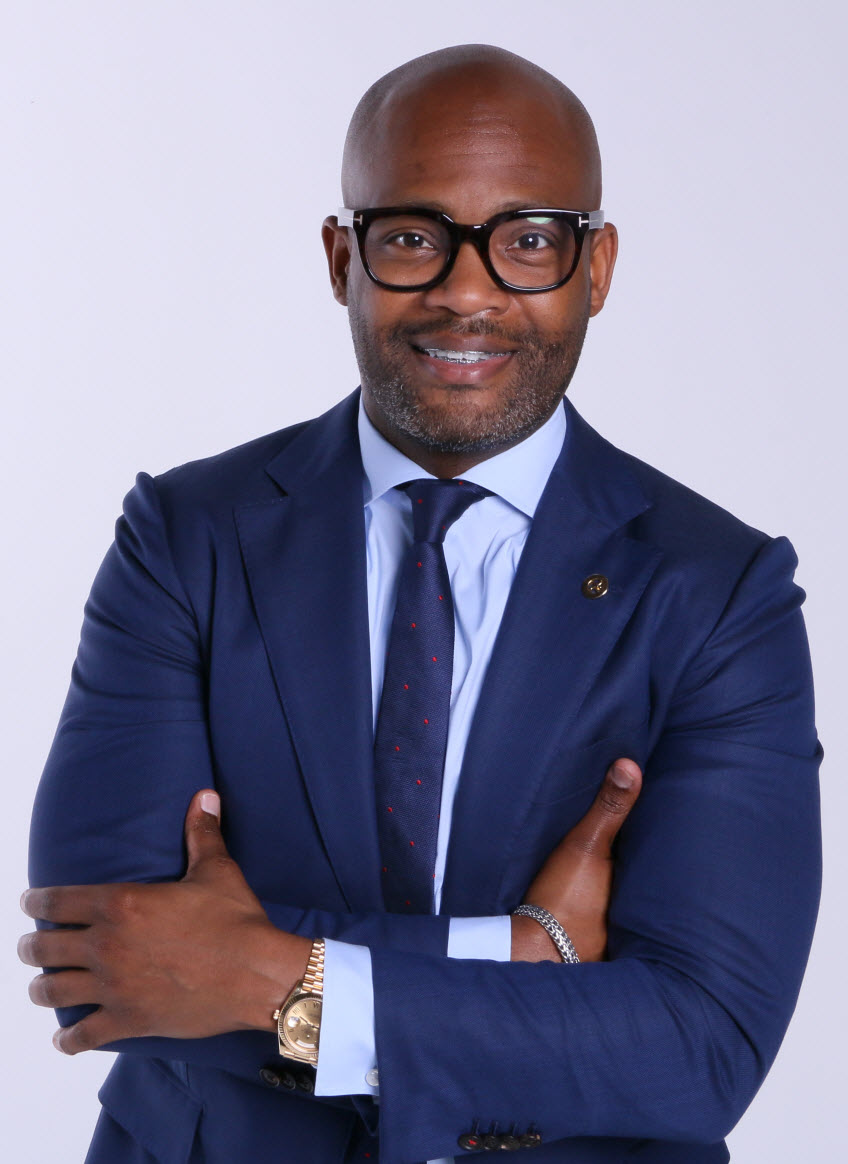 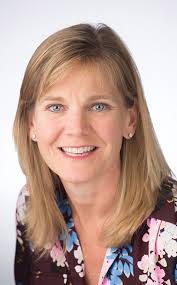 Melinda George
Melinda leads Learning Forward’s national and state policy agenda as well as strategic partnerships to ensure collaboration and build support for great teaching and learning.
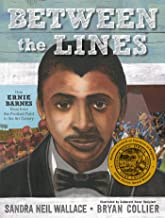 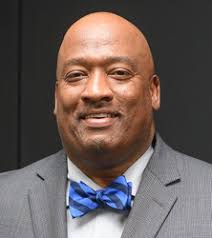 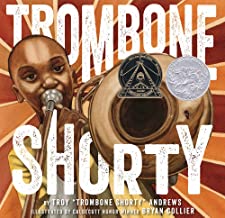 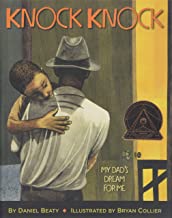 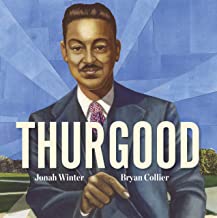 Bryan Collier
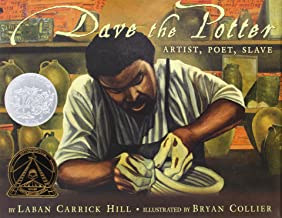 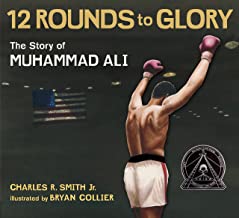 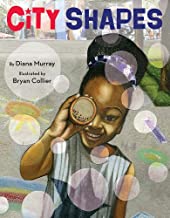 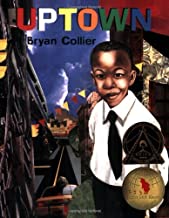 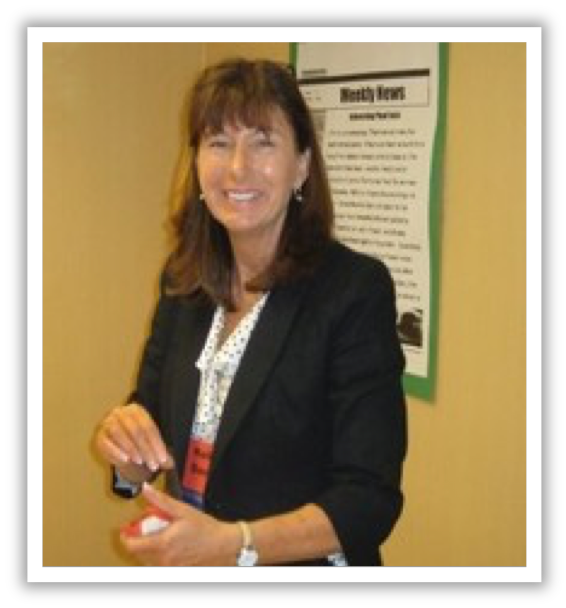 Kelly Davis
Social & Emotional Education in Literacy
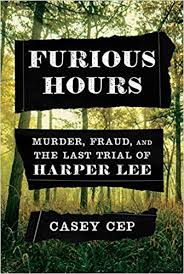 Casey Cep
Casey Cep is a staff writer at The New Yorker. Her first book, “Furious Hours: Murder, Fraud, and the Last Trial of Harper Lee,” was published in May. She is a graduate of Harvard College and the University of Oxford, where she studied as a Rhodes Scholar. She lives on the Eastern Shore of Maryland. 
(High School Author)
Lisa Lowe & Katie Ryan
Creating a Culture of Literacy
Feeling a lack of passion for literacy at your school?  Want to up your game? Hope to bring 'life' back into reading? Find your joy by creating a school-wide culture of literacy and a passion for reading!  

Students need to know that WE believe reading is important. Readers who are inspired and encouraged will become stronger readers and leaders. Enthusiasm for reading and learning is contagious.  Walk away recharged with hands-on, research based, real life tools that you can use immediately in your own school to encourage and promote a culture of literacy.
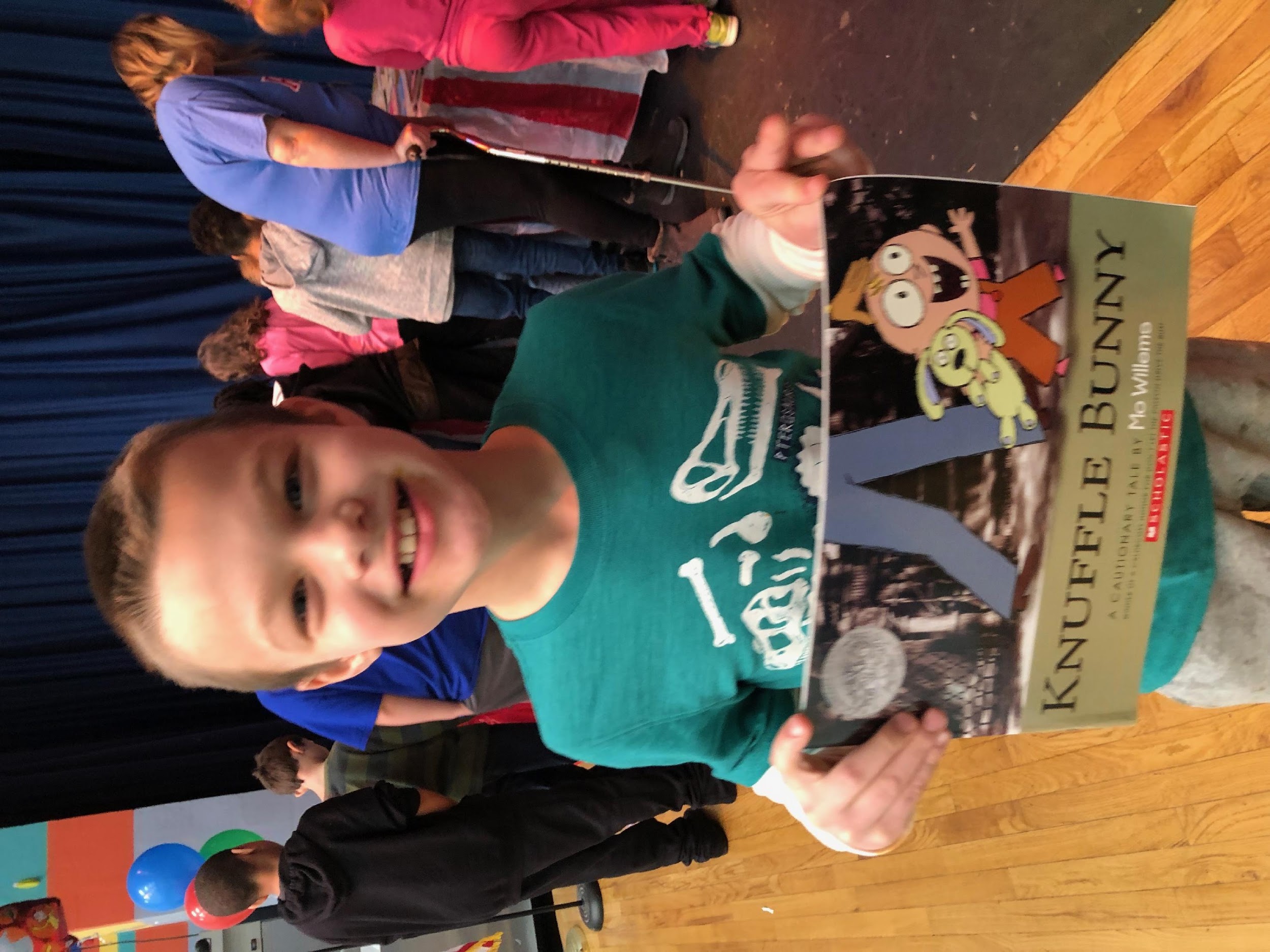 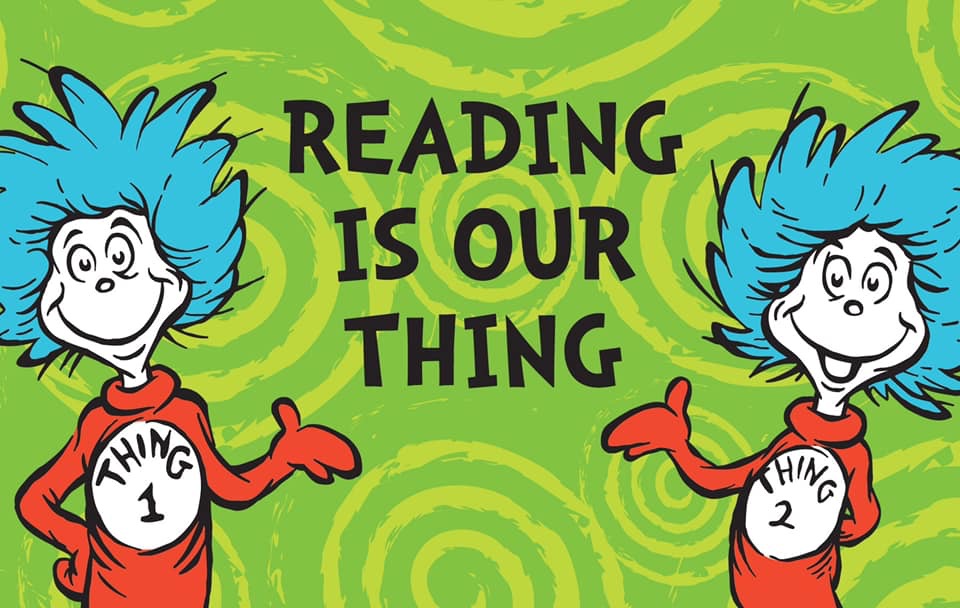 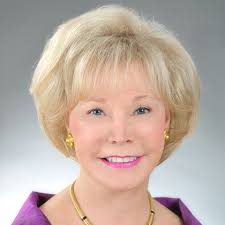 Nancy Grasmick
Maryland’s first female state superintendent of schools, is known for her strong focus on student achievement, teacher quality, and public school funding. She currently serves as a member of the National Math and Science Initiative.
Duane Abel
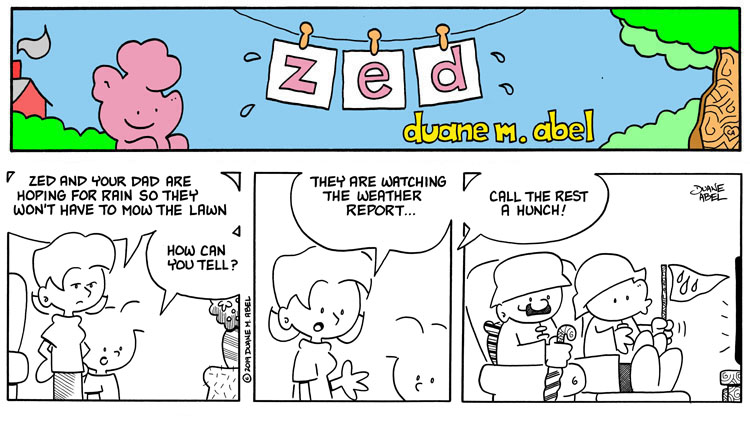 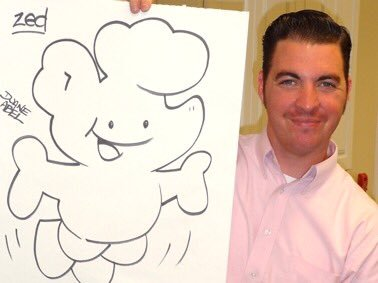 Duane Abel
DRAW YOUR DESTINY with Duane M. Abel builds such momentum with his four words required for success it leaves educators inspired! 
Graphic Author
Illustrator
Motivational Speaker
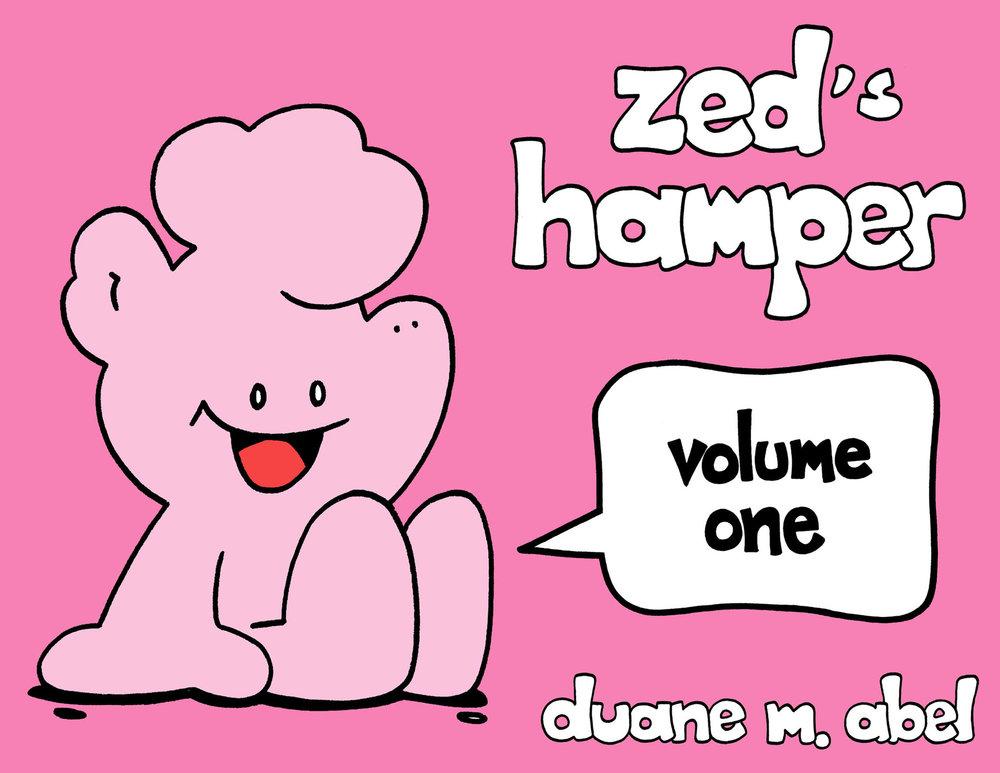 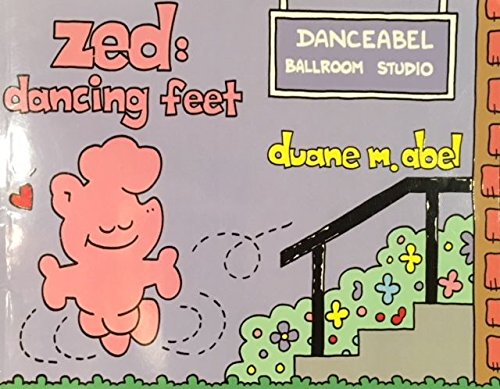 Griffith
David Griffith
Senior Director of Advocacy and Government Relations, leading ASCD's efforts to influence education decision-making at the federal, state, and local levels and the development and implementation of the association's legislative agenda. He has played an instrumental role in promoting multimetric accountability and a whole child approach to education, as well as being a national speaker and resource expert on the Every Student Succeeds Act (ESSA).
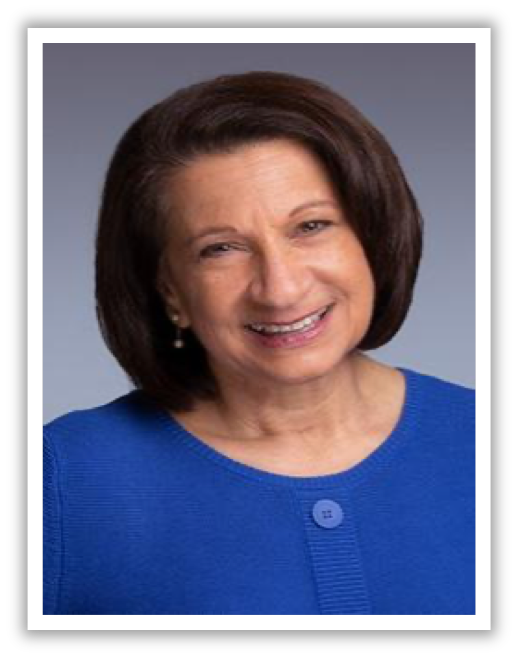 Maria Nichols
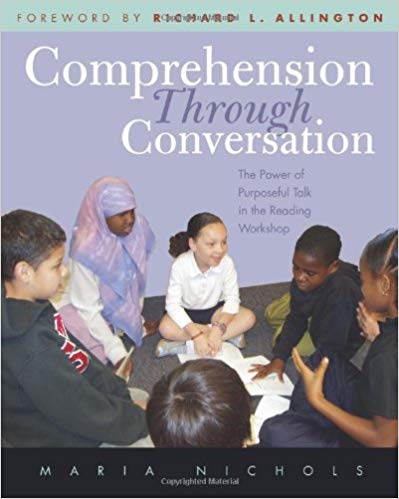 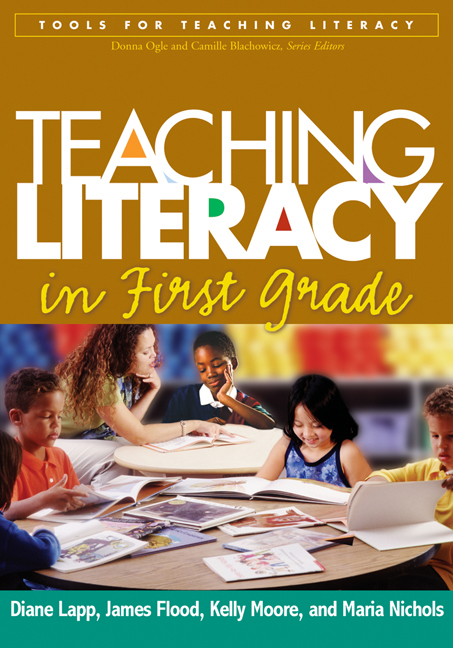 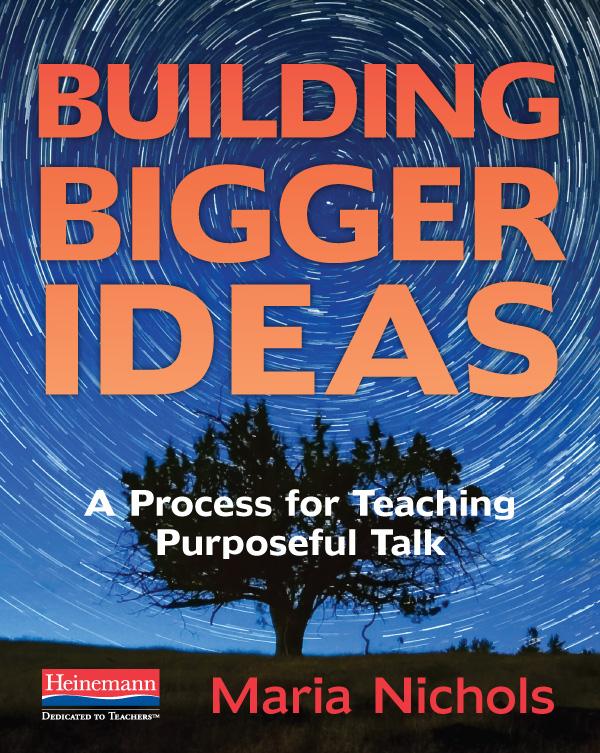 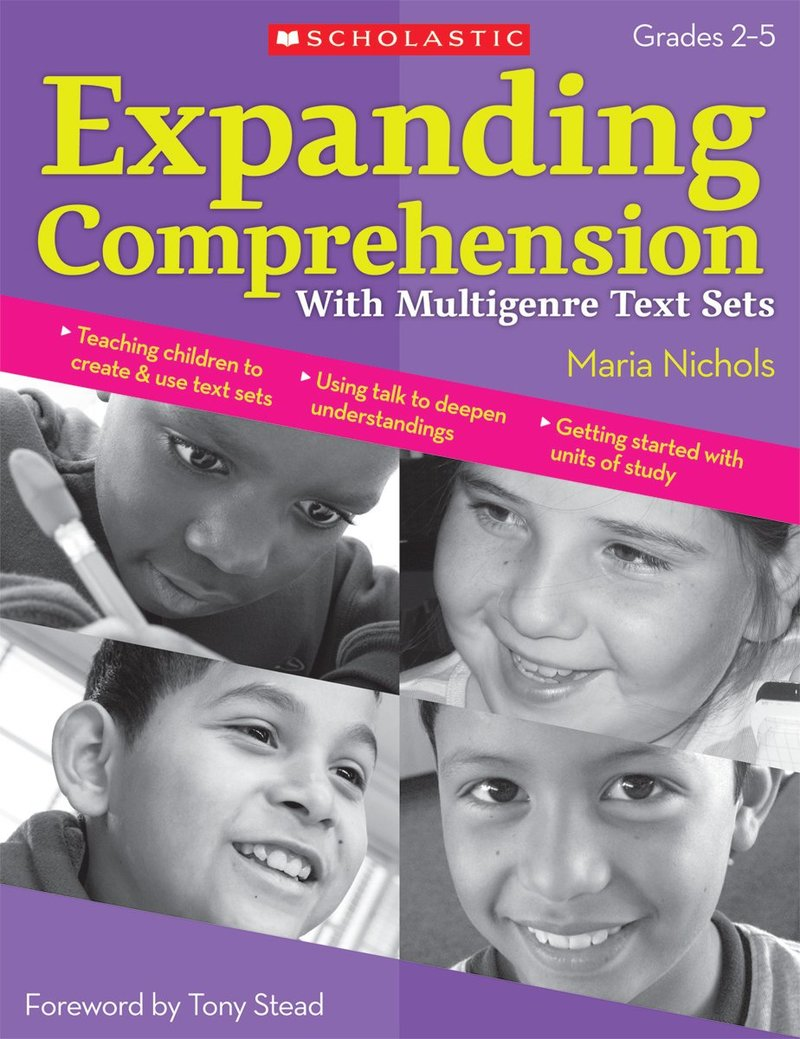 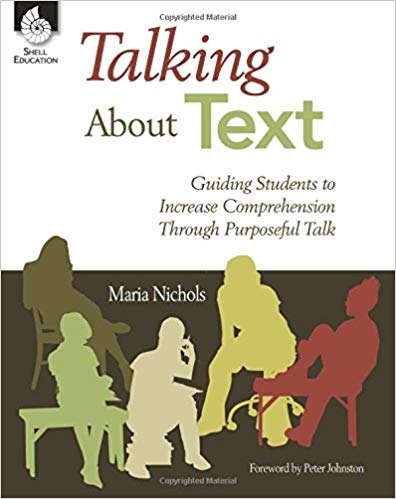 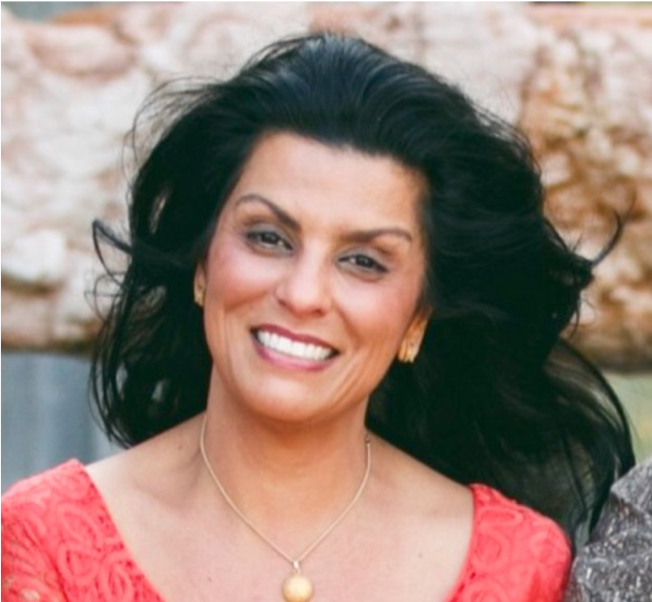 Katie Garner
Infusing brain science into phonics instruction and providing educators with innovative yet practical ideas for aligning existing literacy curriculum and instruction with cutting-edge research, showing just how our brains learn best!
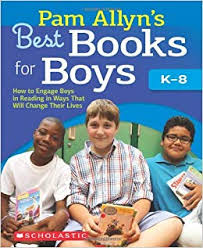 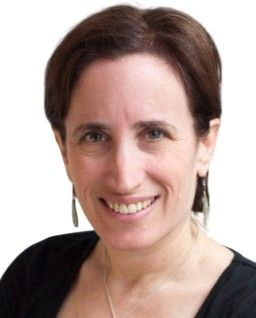 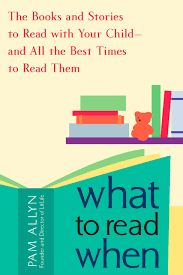 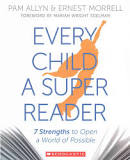 Pam Allyn
Wine & Cheese Reception
Join us for a complimentary Wine & Cheese Reception in Garden immediately after the Monday keynote.
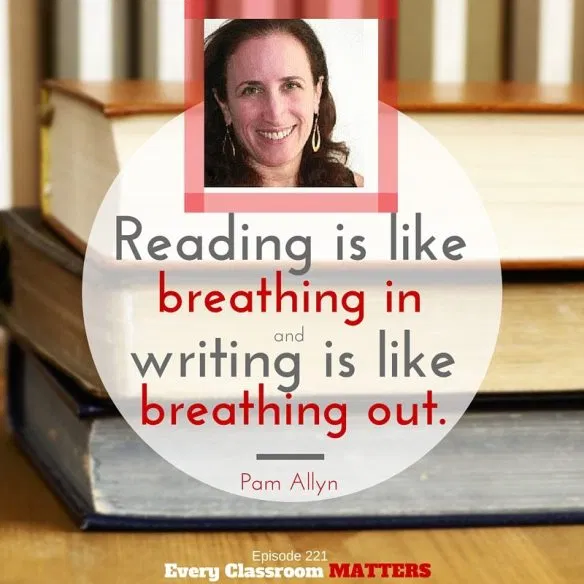 Dinner with Pam Allyn
Join us for an intimate dinner with Pam Allyn and have an in-depth conversation as her passion for literacy and justice for all moves forward in her fight for all children
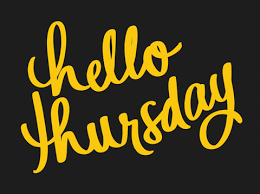 April 2, 2020
Books & Breakfast
Don Tate:

  The Journey
Keynote Speaker
Juli-Anne Benjamin
Equity Frameworks
Leader, rooted in culturally responsive and sustaining pedagogical practices in literacy instruction and leadership.

Harvard University Graduate School of  Professional Education
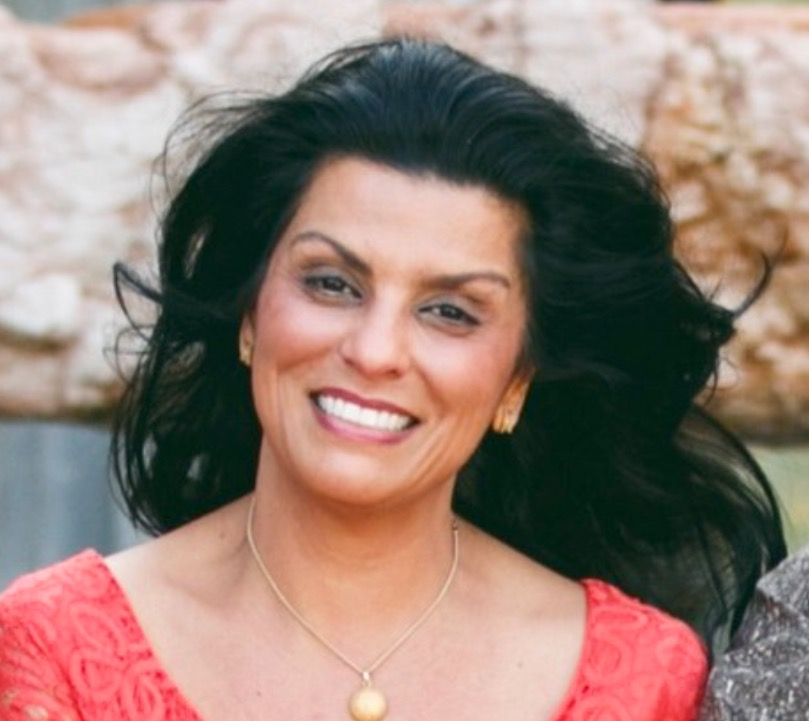 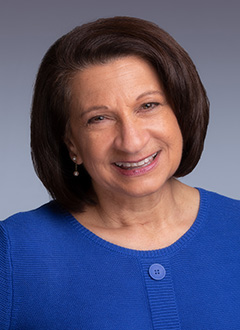 Katie Garner
Infusing brain science into phonics instruction and providing educators with innovative yet practical ideas for aligning existing literacy curriculum and instruction with cutting-edge research, showing just how our brains learn best!
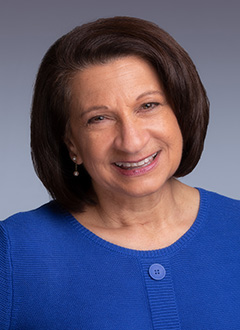 Patrice Brown
Looking at literacy through the front door and the school door….
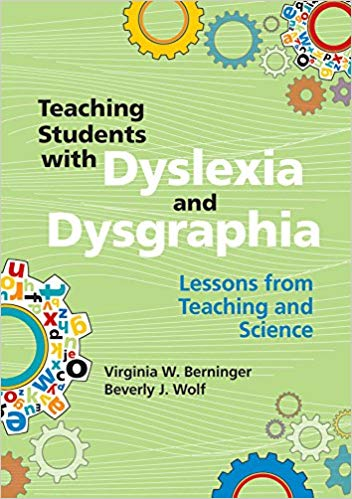 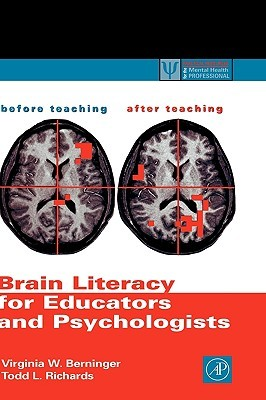 Virginia Berninger
The Contrasting Writing Disabilities of  Dysgraphia, Dyslexia, and Oral and Written Language Learning Disability 

The Contribution of Writing to Reading

The Other Three Tier Model for Reading and Writing: Screen-Intervene for Prevention, Problem Solving Consultation, and Treatment-Relevant Differential Diagnosis of SLDs
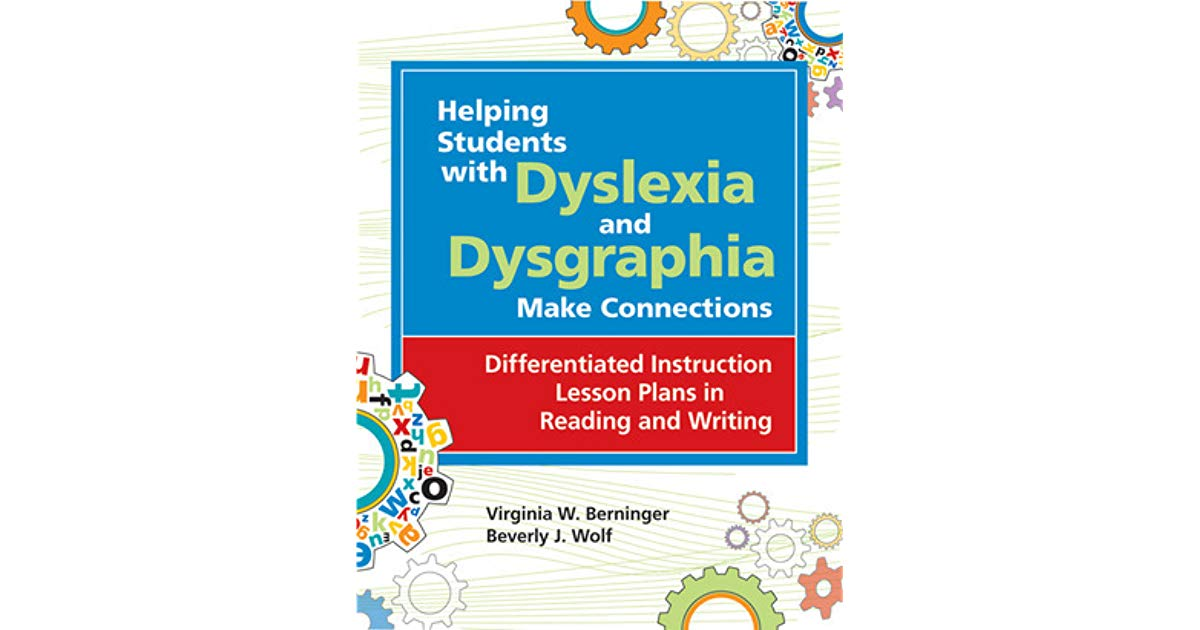 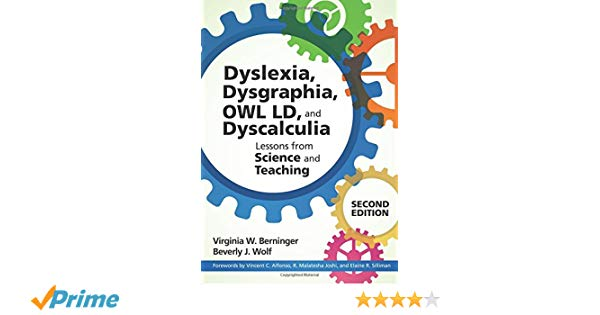 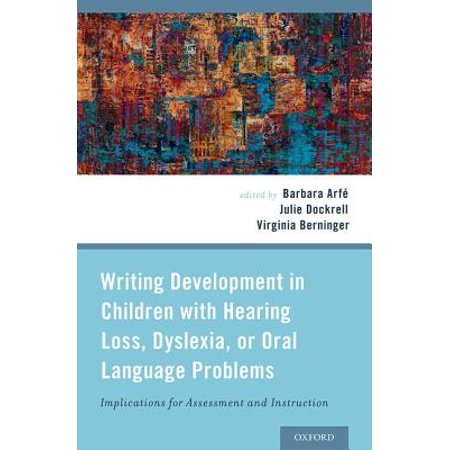 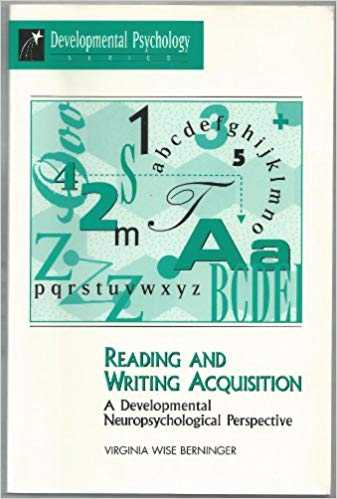 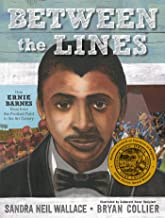 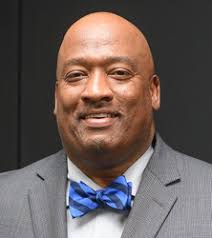 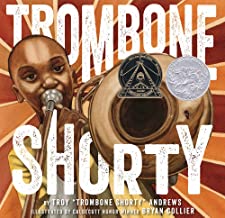 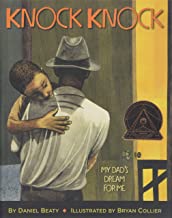 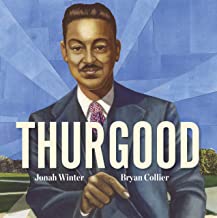 Bryan Collier
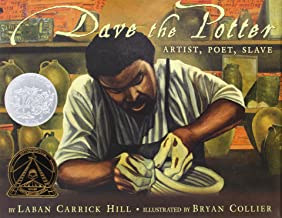 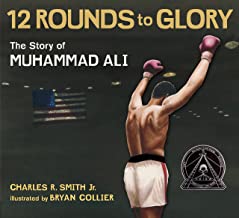 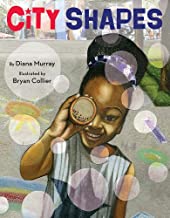 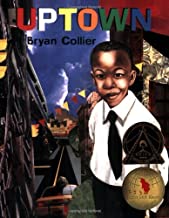 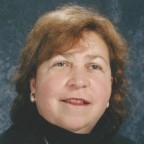 Lynne Dorfman
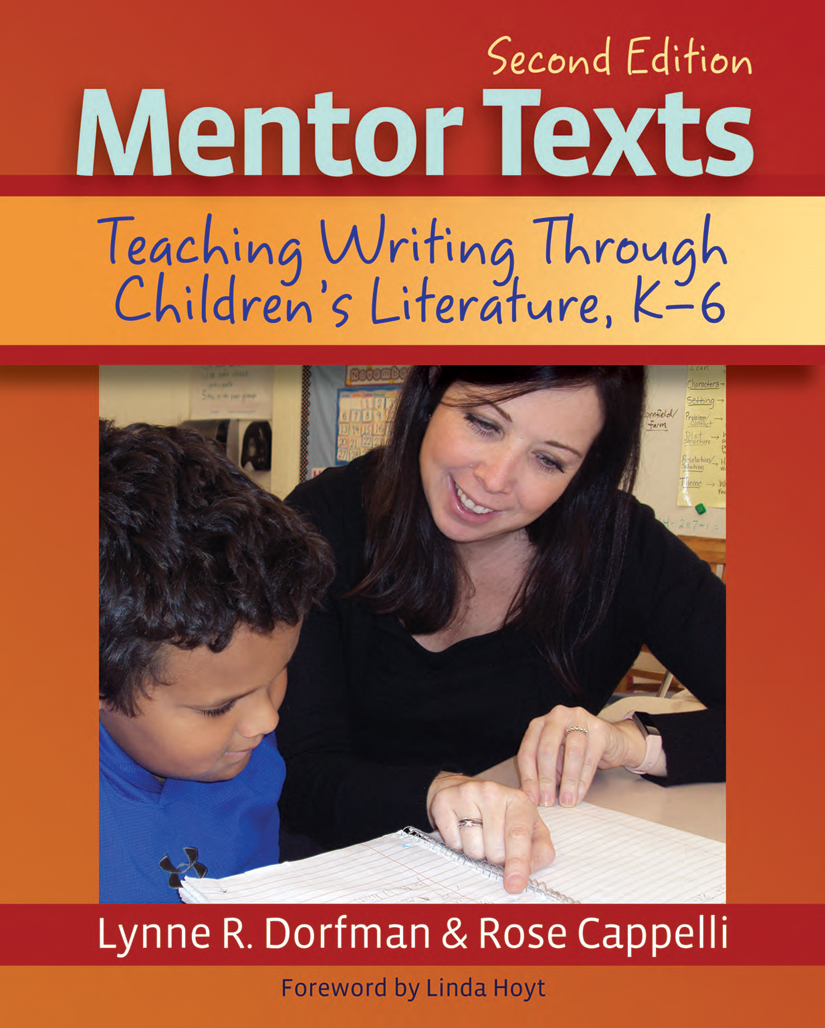 Writing Workshop
Keynote Speaker
Kenneth Kunz
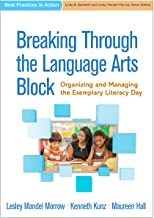 Literacy Lottery Scholarship Fund Drive
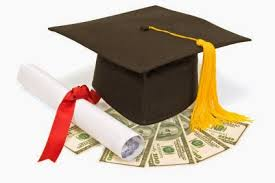 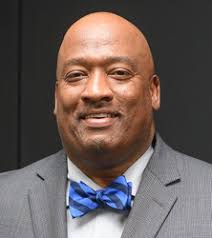 An Evening With the Authors
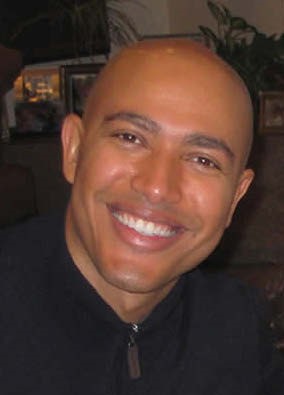 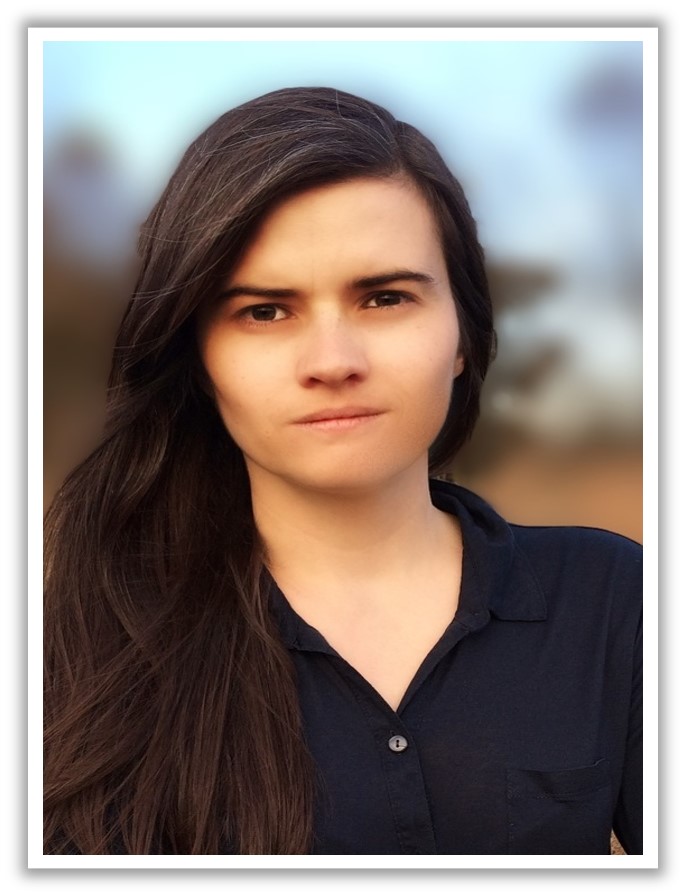 When you sign-up for this event you hear from all the authors, receive 1:1 time with at least 1 author and 1 autographed book included with your entrance!
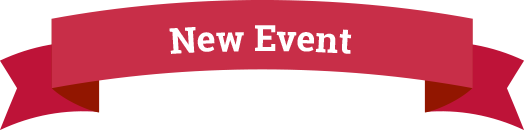 Wine & CheeseReception
Join us Thursday, immediately after the Literacy Lotto drawing for a Wine & Cheese reception in the Hunt Ball Room!
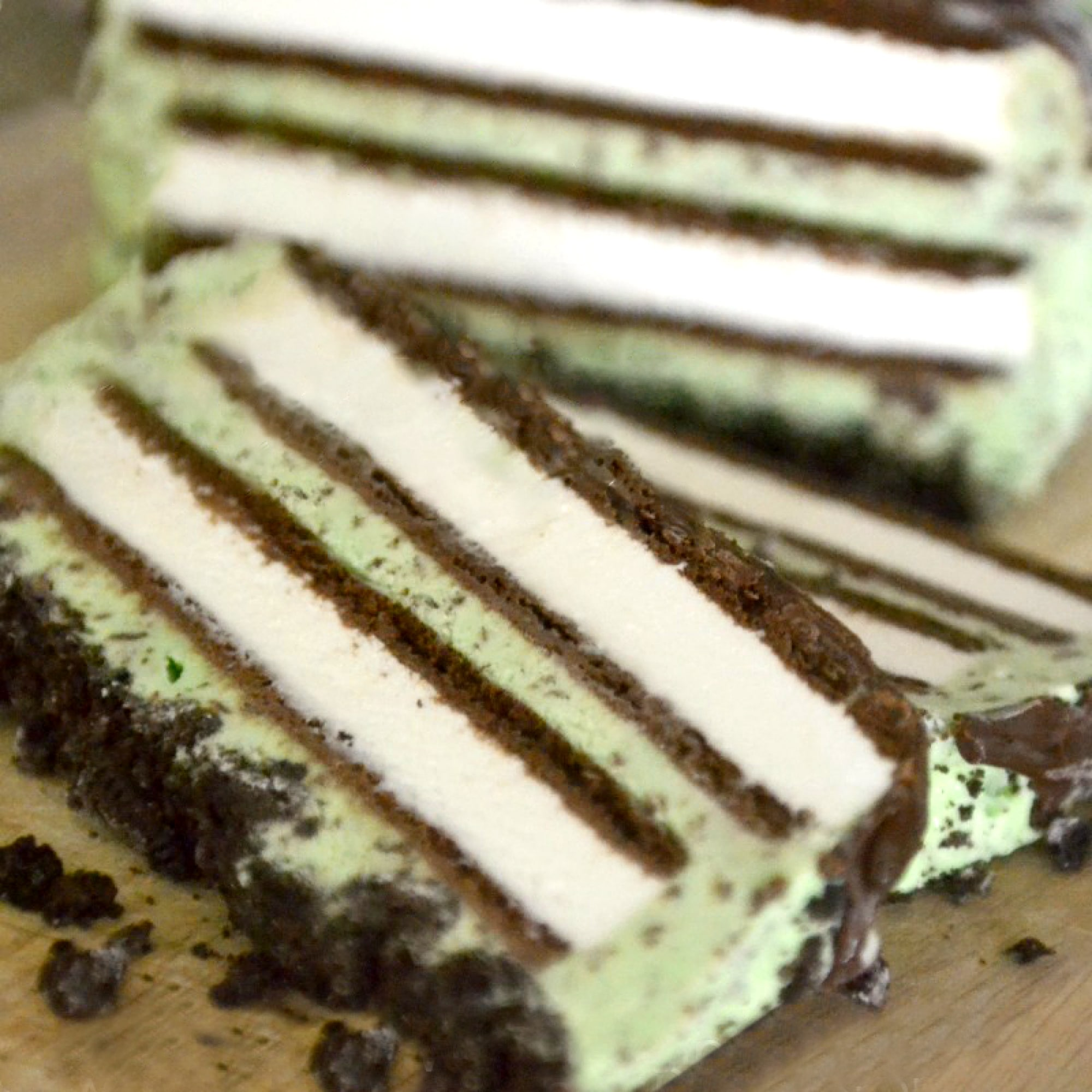 Decadent Desserts Social
An evening of sweet treats that is free for all conference attendees






*This event will take place immediately after our Evening With the Authors
Sponsored by Zaner-Bloser
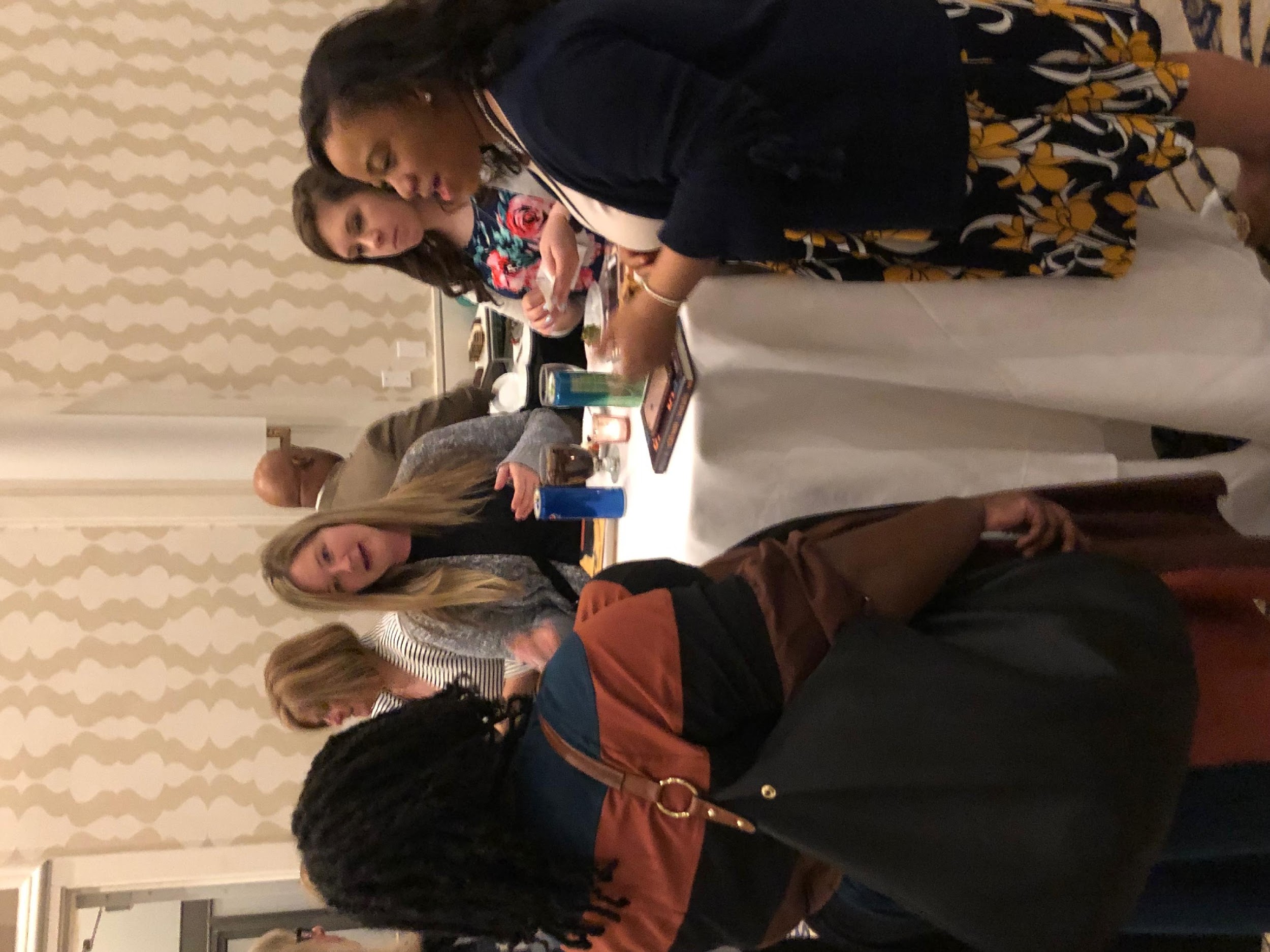 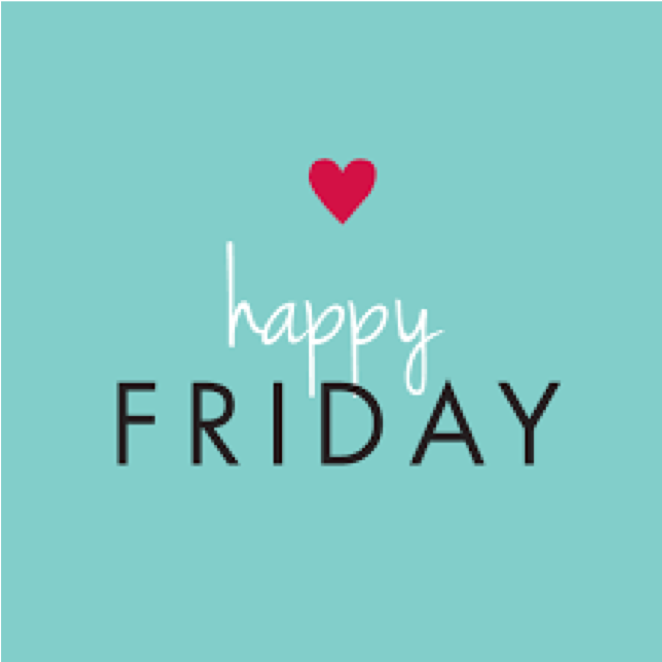 April 3, 2020
Storytellers Breakfast
Chris Barton &
Jennifer Ziegler
Sharon Thomas
Senior Consultant at ICG, is a National Board Certified English teacher, instructional coach, student advocate, and writer. Along with her work in ICG workshops, Sharon coordinates the ICG Coaching Certification process. She is also a consultant for the Touchstones Discussion Project and a Certified SIM Professional Developer in the area of writing.
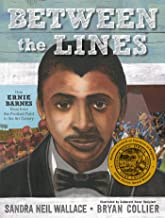 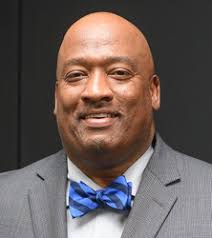 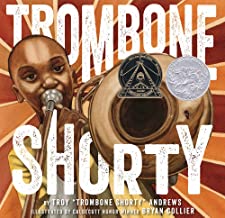 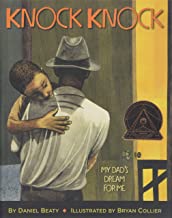 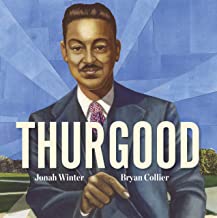 Bryan Collier
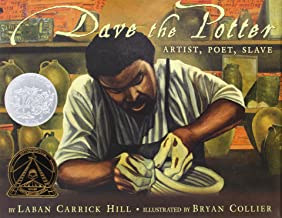 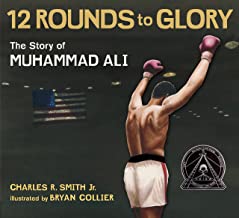 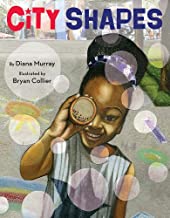 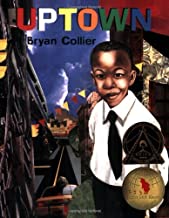 Steve Tutunick
Steve Tutunick knows how to inspire students to write. 
First he gets them interested.
Keynote Speaker
Duane Abel

“Happy Teachers”
Torrey Maldonado
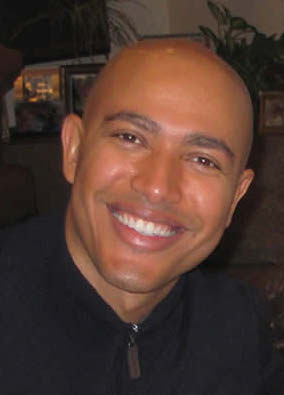 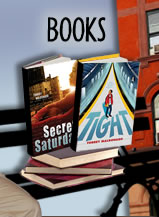 [Speaker Notes: Middle/HighTorrey Maldonado, the author of the critically acclaimed Secret Saturdays, is a teacher in Brooklyn, New York, where he was born, raised, and lives. His books reflect his students' and his experiences.]
Kathy Bumgardner
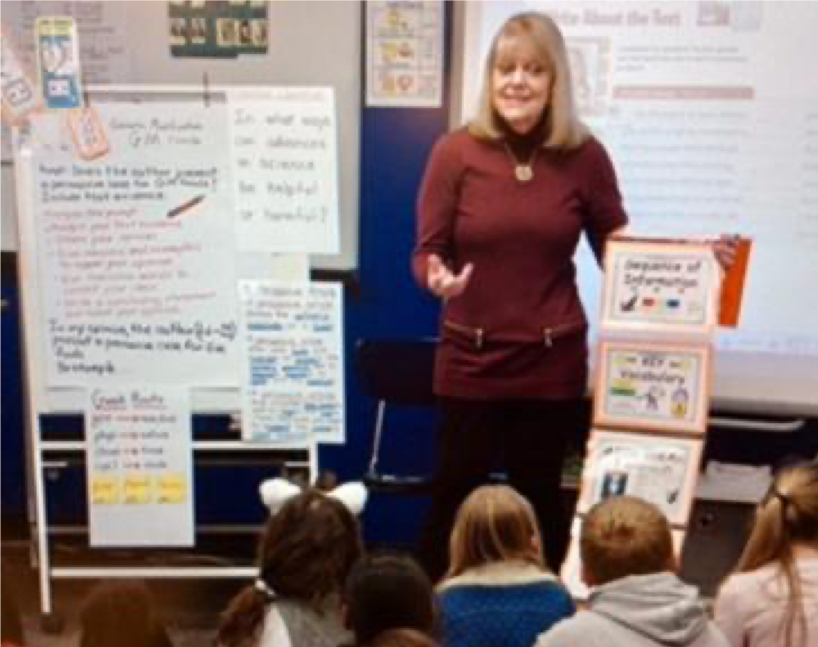 Kathy Bumgardner is a veteran educator, with more than 30+ years  as a classroom teacher, literacy coach, instructional specialist, and educational author
[Speaker Notes: kathy bumgardner]
Chris Barton
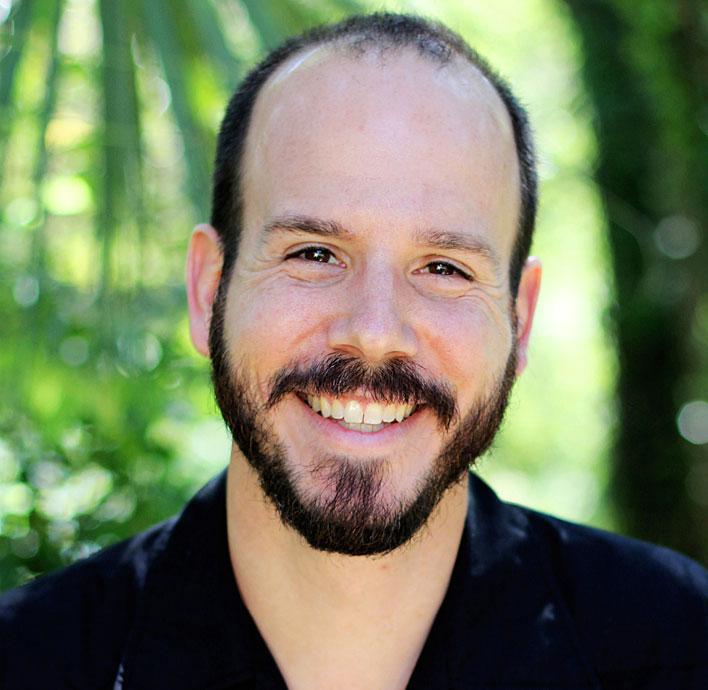 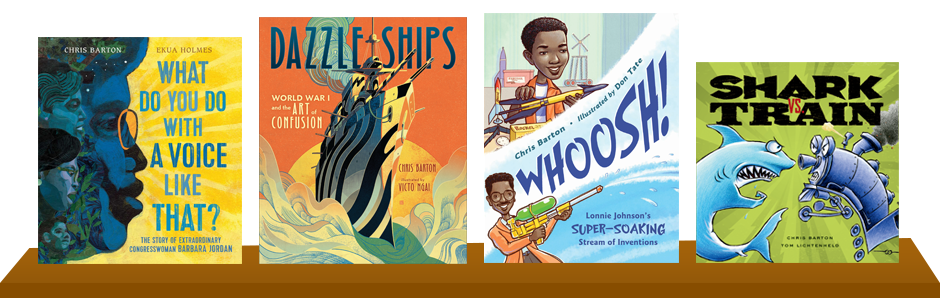 [Speaker Notes: -primary; Austin TX based author]
Alice Faye Duncan
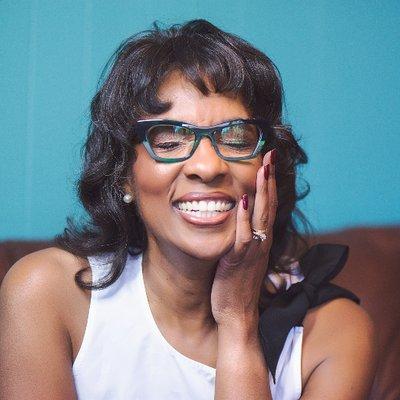 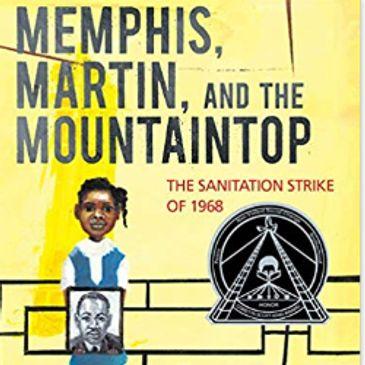 [Speaker Notes: Primary- MEMPHIS, MARTIN AND THE MOUNTAINTOP

A 2019 Coretta Scott King Honor Medal 
Also voted a "Best Picture Book in 2018' by Kirkus, SLJ and Booklist]
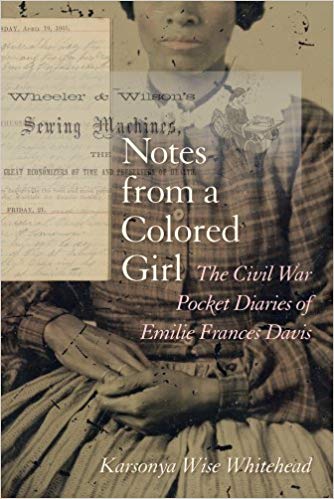 Dr. Kaye
Karsonya (Kaye) Wise Whitehead, award-winning author, professor, featured Public Commentator, K-12 master teacher in African American History; an award-winning curriculum writer and lesson plan developer; an award-winning former Baltimore City middle school teacher; and, a three-time New York Emmy-nominated documentary filmmaker.
[Speaker Notes: From 2013-2015, Dr. Whitehead was selected as one of only four experts to participate in the White House's Black History Month Panel co-sponsored by President Obama and the Association for the Study of African American Life and History (ASALH) on topics ranging from the Emancipation Proclamation to the president’s policies on women and girls. In 2014, she was one of the featured speakers at the Youth Mentoring Summit at the U.S. Capital in celebration of the 50th Anniversary of the March on Washington. She has received various fellowships and grants to support her work including a 2012 Gilder Lehrman Fellowship in American History, a 2011 Lord Baltimore Fellowship from the Maryland Historical Society, a 2010 NEH Summer Stipend, and a 2007 SREB Pre-Doctoral Fellowship for Maryland (only one doctoral fellowship is awarded per state).
 In February 2016, Dr. Whitehead received the Joan B. Kroc’s Institute for International Peace Studies “Distinguished Alumni” Award for her work as a peace activist, scholar, filmmaker, writer, and poet. In 2016, her book, RaceBrave: new and selected works, was selected by the Baltimore Sun as one of the Top Ten Summer Reads. In 2015 her book, Notes from a Colored Girl, was awarded the Darlene Clark Hine Book Award for Best Book in African American women’s and gender history from the Organization of American Historians (OAH) and in 2014, it received the Letitia Woods Brown Book Award for Best Edited Book in African American History from the Association of Black Women Historians. In addition, Dr. Whitehead was awarded the 2014 Lifetime Achievement Award from the Progressive National Baptist Convention (PNBC); was selected as one of the top 25 women professors in Maryland by Online Schools Maryland; and in 2013, she was the recipient of Loyola University Maryland's Faculty Award for Excellence in Engaged Scholarship for her work documenting the stories of women who are temporarily experiencing homelessness. Whitehead has also received the 2006 Gilder Lehrman Preserve America Maryland History Teacher of the Year Award (sponsored by the Gilder Lehrman Institute of American History and the Maryland State Department of Education); was one of fifty alumni to receive the Distinguished Black Alumni Award from the University of Notre Dame, Indiana (2005); and, was a winner of both the Langston Hughes, David Diop, Etheridge Knight Poetry Award (1999, 2000) and the Zora Neale Hurston Creative Writing Award (1998) from the Gwendolyn Brooks Creative Writing Center at the University of Chicago.
Dr. Whitehead has trained over 3000 K-12 teachers throughout the country in how to become culturally responsive teachers in diverse environments. She is the author of several book chapters, articles, opinion editorials, and four books, RaceBrave: new and selected works (2016); Letters to My Black Sons: Raising Boys in a Post-Racial America (2015); the award-winning Notes from a Colored Girl: The Civil War Pocket Diaries of Emilie Frances Davis (2014); Sparking the Genius: The Carter G. Woodson Lecture (2014); and, the co-editor of Rethinking Emilie Frances Davis: Lesson Plans for Teaching her 1863-1865 Pocket Diaries (2014). Her forthcoming book, The Emancipation Proclamation: Race Relations on the Eve of Reconstruction (Routledge) is due out in 2017. She is the creator of the #SayHerName syllabus, the Clinton Syllabus, and the Trump Syllabus K12 Syllabus. She is also the guest editor for the fall 2016 special “#BlackGirlActivism” edition of Meridians journal.
 Prior to her work in academia, Dr. Whitehead was a documentary filmmaker with MetroTV, a PBS-affiliate and a senior producer for Music Television Networks (MTV). In 2001, she directed and produced Twin Towers: A History, a documentary film that describes the technical problems that were overcome, including the challenge to the ironworkers and it recounts the daredevil stunts that the buildings attracted. The film was nominated for a New York-Emmy in 2002 (Dr. Whitehead’s third nomination). It has since become the second-largest selling film about 9/11 and airs regularly on PBS stations around the country.She received her Ph.D. from the University of Maryland, Baltimore County in the Language, Literacy, and Culture program, her M.A. from the University of Notre Dame, Indiana in International Peace Studies, her graduate degree in Advanced Documentary and Narrative Filmmaking from the New York Film Academy, and her B.A. from Lincoln University, PA.
 Dr. Whitehead can be reached by email kewhitehead@loyola.edu, via twitter @kayewhitehead, or at her website www.kayewisewhitehead.com. She lives in Baltimore with her family.]
Sydney Chaffee
"Education can transform students’ self-perceptions and arm them to fight for a more just the world.”
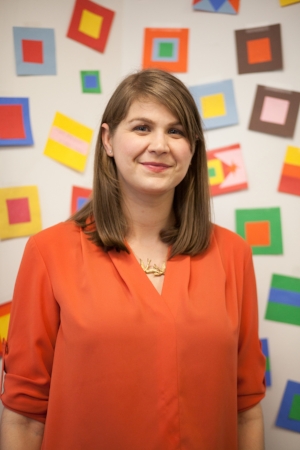